Pharmacokinetic interactions of darunavir/ritonavir, efavirenz, and tenofovir with the HCV protease inhibitor faldaprevir in healthy volunteers
John P Sabo,1 Jens Kort,1 Manuel Haschke,2 
Charles Ballow,3 Birgit Girlich,4 Ulrich Feifel,5 
Benjamin Lang,6 Michael Schobelock,1 Mabrouk Elgadi7
1Boehringer Ingelheim Pharmaceuticals, Inc. Ridgefield, CT, USA;  2University Hospital Basel, Basel, Switzerland; 3Buffalo Clinical Research Center, Buffalo, NY, USA; 4Boehringer Ingelheim (Schweiz) GmbH, Basel, Switzerland; 5Boehringer Ingelheim Pharmaceuticals GmbH & Co KG, Ingelheim, Germany; 6Boehringer Ingelheim Pharmaceuticals GmbH & Co KG, Biberach, Germany; 7Boehringer Ingelheim (Canada) Ltd, Burlington, Ontario, Canada
20th Conference on Retroviruses and Opportunistic Infections, March 3–6, 2013
Presenter disclosure
Jens Kort, MD, PhDBoehringer Ingelheim Pharmaceuticals, Inc. Ridgefield, CT, USA
I am an employee ofBoehringer Ingelheim Pharmaceuticals, Inc.  
AND
My presentation includes information on faldaprevir which is an investigational compound and is not yet approved
2
Introduction to faldaprevir (FDV)
FDV is a potent and selective inhibitor of the HCV NS3/A4 protease 
The pharmacokinetics of FDV allow for oral once daily administration
Phase IIb data demonstrated potent antiviral activity against HCV GT-1 for: 
FDV combined with PegIFN/RBV
An IFN-free combination of FDV with BI 207127 and RBV 
Both FDV clinical development programs are in Phase III
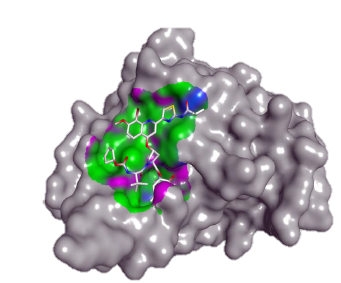 FDV: Interaction with NS3/4A protease 
Green = hydrophobic Blue = mildly polar Purple = H bonding
Llinàs-Brunet M, et al. J Med Chem 2010;53:6466–6476;Lemke CT, et al. J Biol Chem 2011;286:11434–11443;Sulkowski MS, et al. Hepatology 2013 Jan 28 [Epub ahead of print];Zeuzem S, et al. AASLD Congress November 9–13, 2012 [Abstract No. 232].
GT, genotype; HCV, hepatitis C virus; 
IFN, interferon alpha; RBV, ribavirin
BI 207127 is a non-nucleoside inhibitor of HCV RNA polymerase
Background and study objective
FDV is a substrate and moderate inhibitor of CYP3A4, a mild inhibitor of CYP2C9, and an inhibitor of UGT1A1
Using efavirenz as a probe for CYP2B6, no relevant interaction was observed1

Objective of current analysis: to evaluate the multiple-dose pharmacokinetic drug interaction potential between FDV and ARVs commonly used for the treatment of HIV, specifically: 
FDV and darunavir/ritonavir
FDV and efavirenz
FDV and tenofovir

Results of these drug-interaction studies were utilized to inform dosing of faldaprevir when co-administered with these ARVs in STARTVerso 4
ARV, antiretroviral; CYP, cytochrome P450; UGT, UDP glucoronosyltransferase
1Sabo JP, et al. 52nd  ICAAC 2012, Poster A-1248
Faldaprevir: ARV DDI study designs in healthy volunteers
Trial 1: BI 1220.49 (n=14)
1
1
1
2
2
2
3
3
3
4
4
4
5
5
5
6
6
6
7
7
7
8
8
8
9
9
9
10
10
10
11
11
11
12
12
12
13
13
13
14
14
14
15
15
15
16
16
16
17
17
17
18
18
18
19
19
19
20
20
20
21
21
21
22
22
22
DRV/r 800/100 mg QD, Days 1–16
FDV 240a mg QD, Days 9–16
Trial 2: BI 1220.20 (n=15)
EFV 600 mg QD, Days 10–18
FDV 240a mg BID Days 2–18
Oral MDZ 7.5 mg QD
Oral MDZ 7.5 mg QD
Oral MDZ 7.5 mg QD
Trial 3: BI 1220.50 (n=16)
TDF 300 mg QD Days 1–15
FDV 240a mg BID on Days 8–22b
aFDV 480 mg loading dose used. bOne dose on Day 22
QD, once daily; BID, twice daily; MDZ, midazolam; DRV, darunavir; EFV, efavirenz; r, ritonavir; TDF, tenofovir disoproxil fumarate
Pharmacokinetics of DRV/r and TFV: Effect of FDV
AUC, area under the plasma concentration–time curve; CI, confidence interval; Cmax, maximum plasma concentration; Cmin, minimum plasma concentration; GMR, geometric mean ratio; ss, steady state
Pharmacokinetics of MDZ:  Effect of FDV, and FDV plus EFV
an=14 for MDZ + FDV + EFV, n=15 for MDZ alone
Pharmacokinetics of FDV: Effects of DRV/r
FDV ± DRV/ra
FDV   AUC (ng·h/mL)
FDV 240 mg QD alone
(1220.6)
FDV 240 mg QD + DRV/r
(1220.49)
aBaseline ss FDV PK parameters derived from male volunteers in study 1220.06 (n=5), as the design of study 1220.49 did not enable the effect of DRV/r on FDV to be evaluated directly. 
PK values are geometric means.
Pharmacokinetics of FDV: Effects of EFV, and TFV
aMDZ was co-administered as a probe substrate. bn=14 for FDV + EFV + MDZ, n=15 for FDV alone. cn=16 for FDV + TFV, n=14 for FDV alone
Safety findings
No serious adverse events were reported

 Adverse events were mild or moderate in intensity

Most frequent adverse events: 
Diarrhea, nausea, headache, jaundice (with FDV 240 mg BID), dizziness (EFV-FDV study), and rash (n=2 in EFV-FDV study, n=1 in TFV-FDV study) 


4 subjects discontinued early: 3 owing to rash and 1 owing to myalgia (without creatine kinase elevation)
Conclusions
Effects of faldaprevir on ARV pharmacokinetics:
Co-administration with FDV led to small increases in exposure (AUC) of DRV/r (↑15%) and TFV (↑ 22%) compared with the ARVs given alone
These small increases are not considered to be clinically relevant 

Effects of ARVs on faldaprevir exposure:
FDV AUC increased by 130% with DRV/r, decreased by 22% with TFV, and decreased by 35% with EFV
the decrease in FDV exposure with EFV can be attributed to CYP3A4 induction
the increase in FDV exposure with DRV/r can be attributed to CYP3A4 inhibition

Implications for the STARTVerso 4 Phase III trial in patients co-infected with HCV GT-1 and HIV:
As the effects of DRV/r and EFV on FDV exposure may be clinically meaningful, the following was implemented in STARTVerso 4:
Patients taking DRV/r were allocated to FDV 120 mg QD treatment group
Patients taking EFV were allocated to FDV 240 mg QD treatment group
Acknowledgments
Study participants

Study investigators and their study staff
Trial 1: Rainard Fuhr, Berlin, Germany
Trial 2: Manuel Haschke and Manuel Battegay, Basel, Switzerland
Trial 3: Charles H Ballow, Buffalo, NY, USA

Boehringer Ingelheim (BI) for sponsoring the studies and the BI study teams